Update to our Future Story
Regional Assembly 2018
Christian Church
In Oregon &
SW Idaho
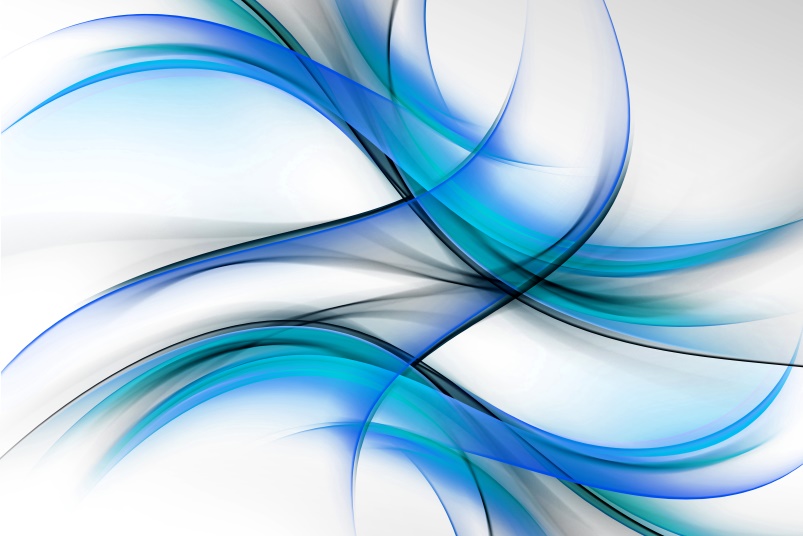 Update to our Future Story
Future What??
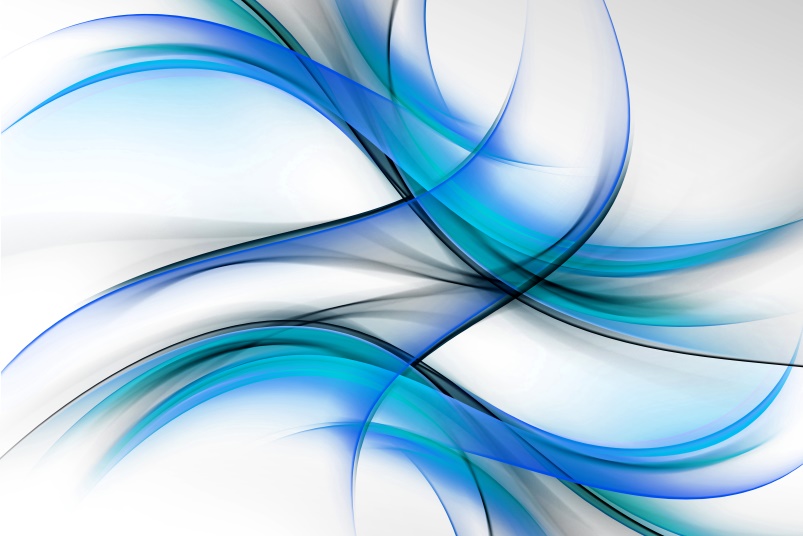 Update to our Future Story
From 2012-16
We listened
We prayed
We pondered
We grew our geography
We grew our vision
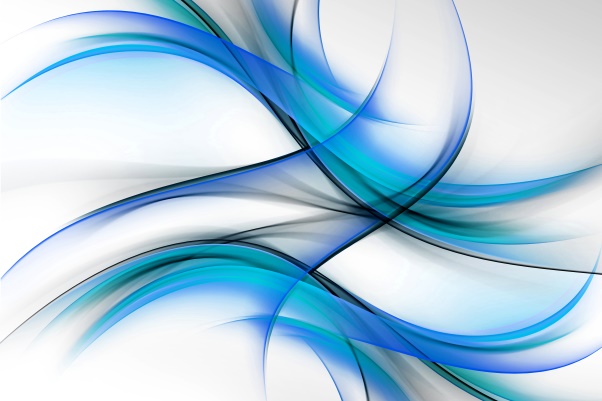 Update to our Future Story
In 2016 we launched a
Future Story…..

We hoped that God would USE us to share good news in the Northwest and Beyond
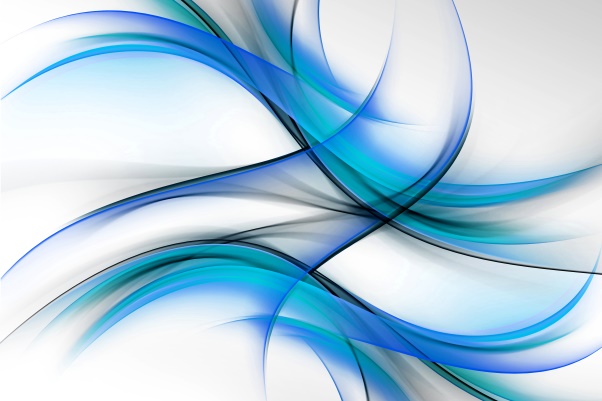 3 Transitions
Moving from living in a shared history to living into a shared future

Moving from indirect institutional connections to individual/congregational relationships

Moving from a Co-Ministry style to a Team Ministry style of leadership
3 Strategies for God to USE us

U nite — maximizing our efforts by bringing together human 
	resources.

S upport — each other in ministry by sharing resources 
	effectively.

E quip— our leadership with the skills required in a changing 
	world and changing church.
Update to our Future Story
We formed an implementation team to keep us on track and moving forward
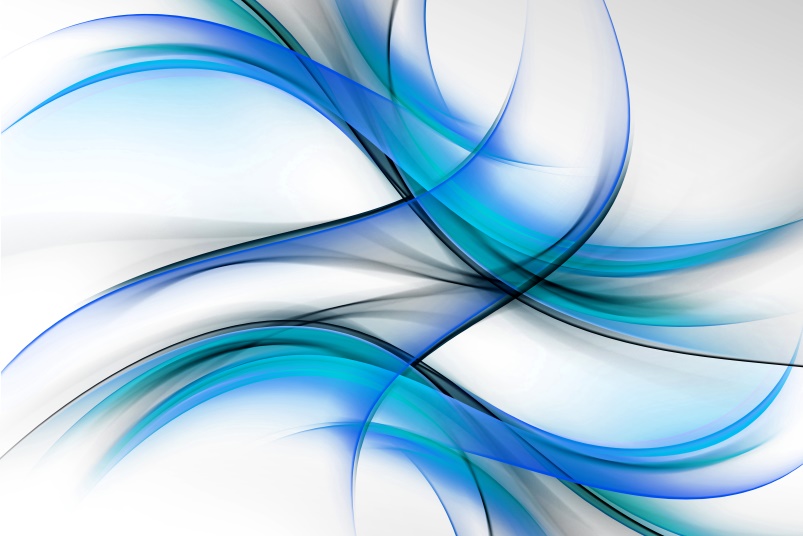 Update to our Future Story
David DeBow
Dick Hamm
Brian Ponzar
Robi Ingram Rich
Stacy Shelton
Cathy Myers Wirt
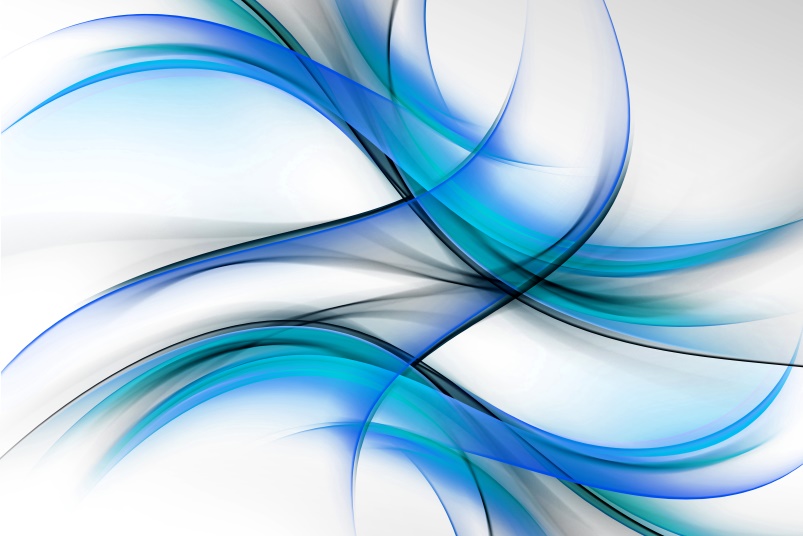 Update to our Future Story
We reported to our regional board three times a year about the progress on our story
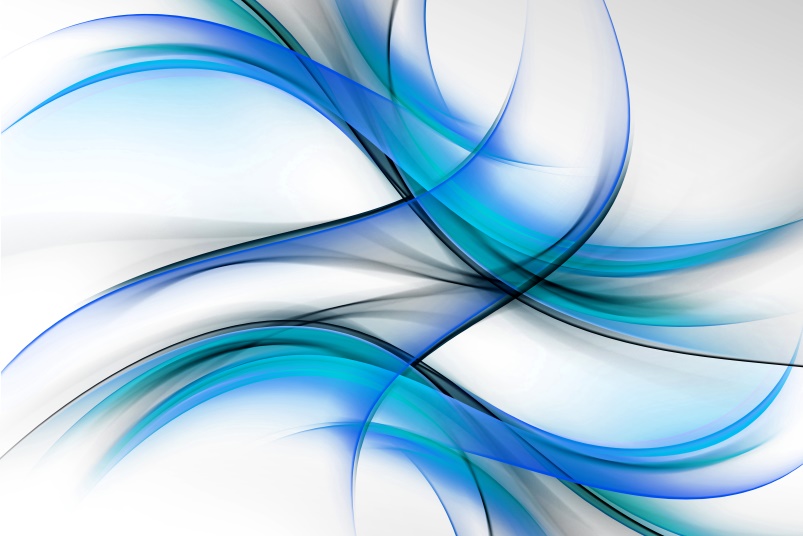 Update to our Future Story
What happened?
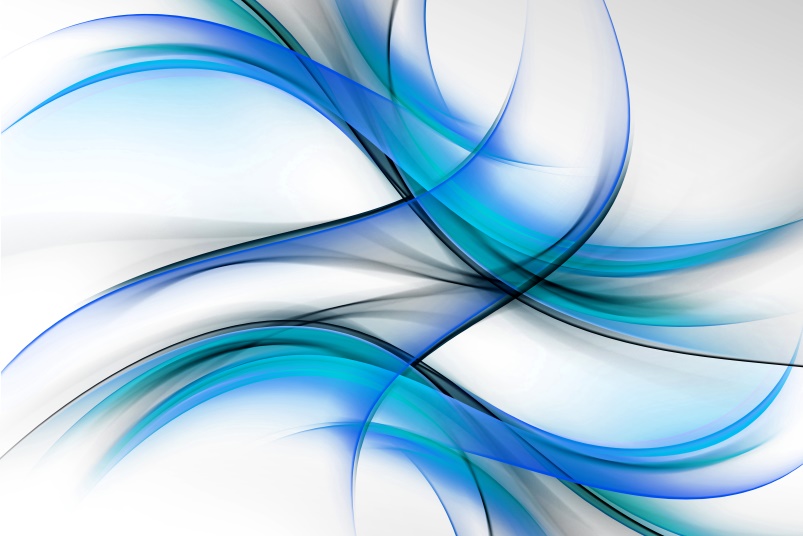 We did all the usual stuff   AND
Usual stuff
Searching for Pastors
Camps
Women’s Events
Administration
Communication
Commission on Ministry
Congregational Visitation
General Church Committees and Boards
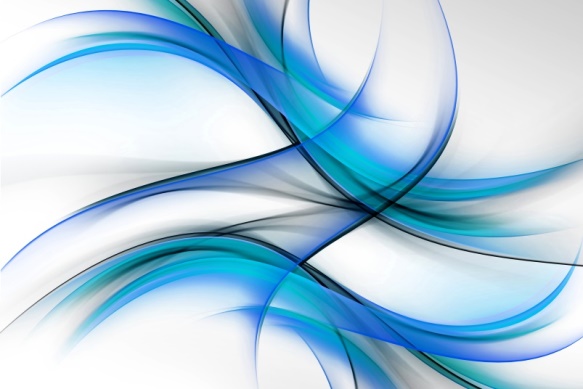 Unite      Support      Equip
Started using video conferencing 
	for meetings
                 lectionary groups
		global ministry congregation network 

Launched an online 
	newsletter
    	enhanced Facebook 
   	updated website format
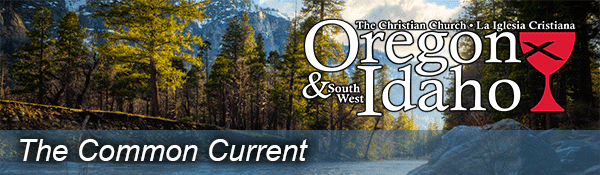 Unite      Support      Equip
Districts:
     parade float & youth events in Santiam River
     camps & women’s events Snake River
     regional assembly worship Columbia Gorge
     Facebook pages Scenic Rivers and             		Blue Mountain Rivers

Networking of our Spanish speaking ministries by visits with Lori Tapia of Obra Hispana, events for pastors, youth and congregational visits
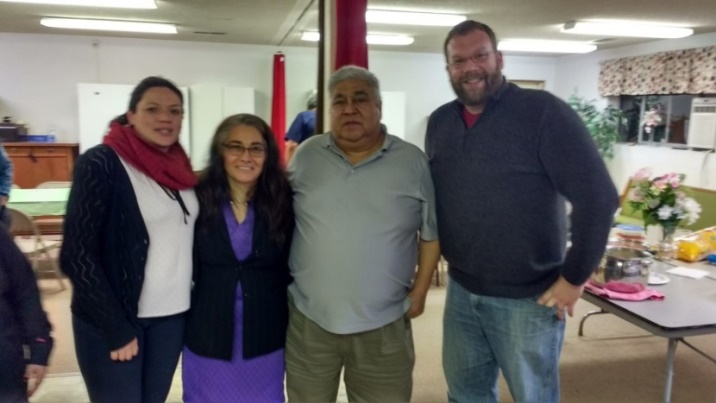 Unite      Support      Equip
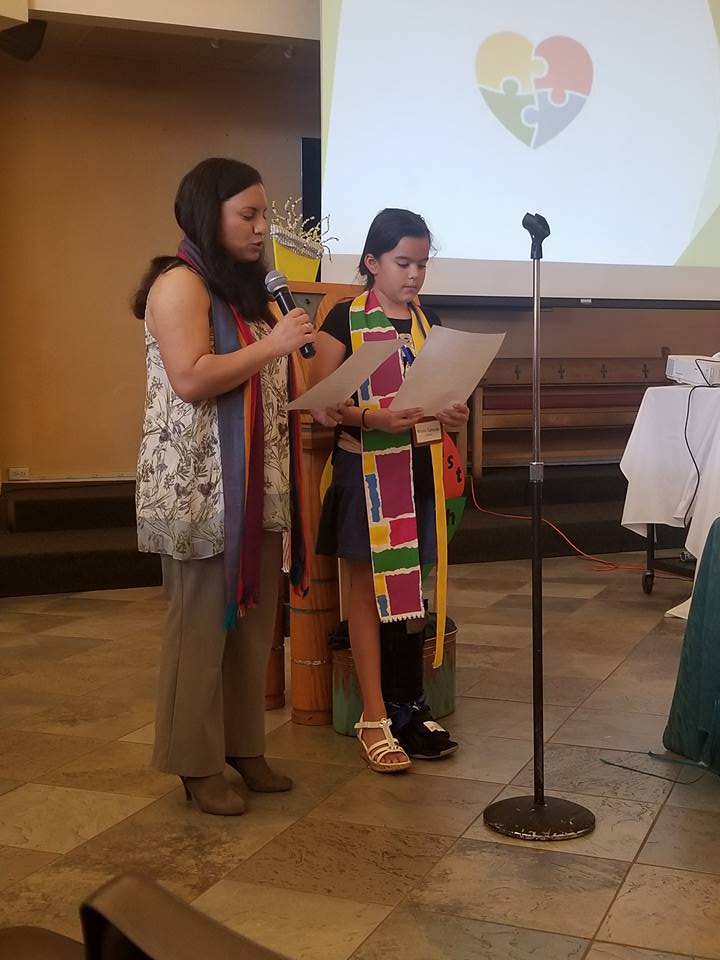 A group from regional                        church went to Ecuador                                      to visit and work with                            FEDICE

Over 20 women went                          to to Arizona to meet                                       with women from                                           the western regions
     at the Wild Women of
     the West Event April 2018
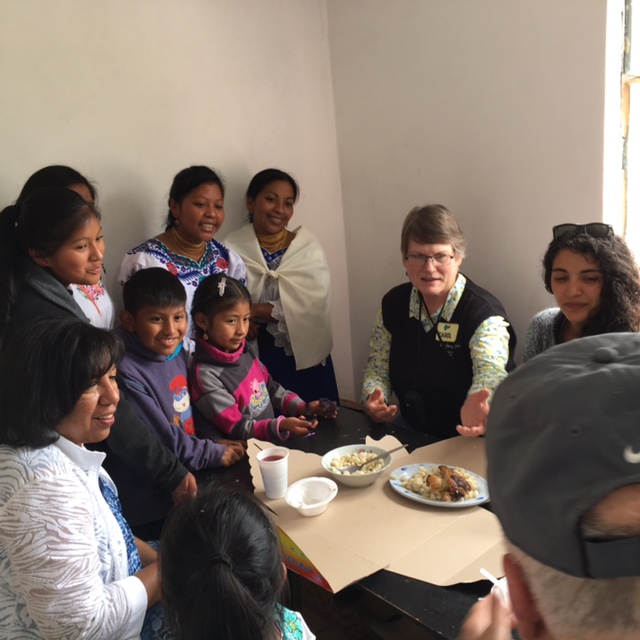 Unite      Support      Equip
Launched Pilot project in       April 2018 with 8 Regional Elders to network and care for             
   51 retired clergy and                     
   25 people serving in            
        specialized ministries
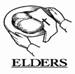 Unite      Support      Equip
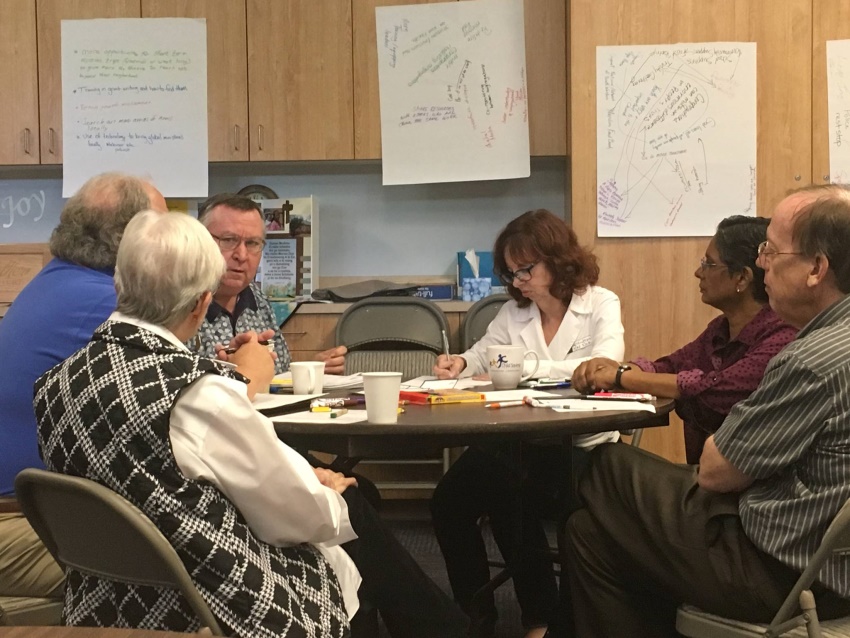 We supported whole church with 3 mission gatherings
Hired new part time staff to support expanding ministries
Unite      Support      Equip
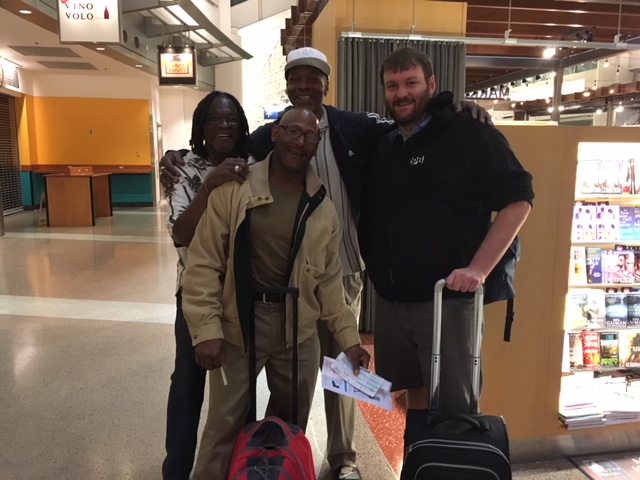 We sent men to the general church men’s gathering to support men’s ministry formation in our region
Unite      Support      Equip
We sent our regional ministers to training in planned giving & increased the number of named funds benefiting ministries in the church
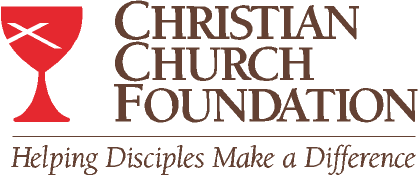 Unite      Support      Equip
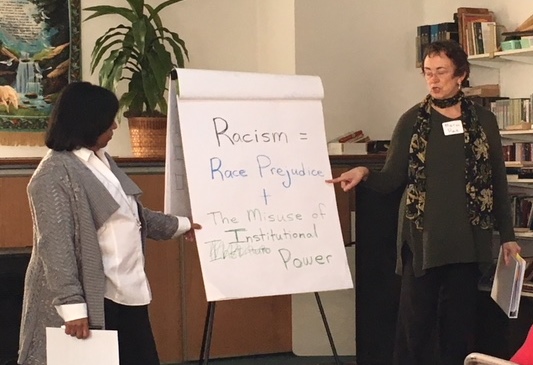 Provided training to 10 Anti-Racism trainers through partnership   with Reconciliation Ministries
Unite      Support      Equip
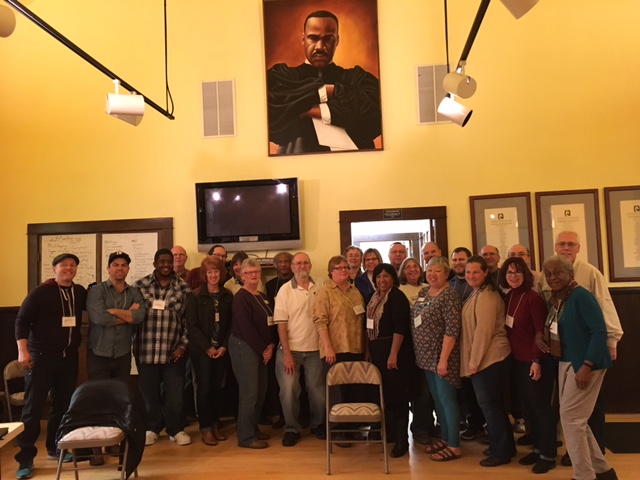 Provided training Anti-Racism sessions to over 100 people
Pastors in the region now required to take the training
Unite      Support      Equip
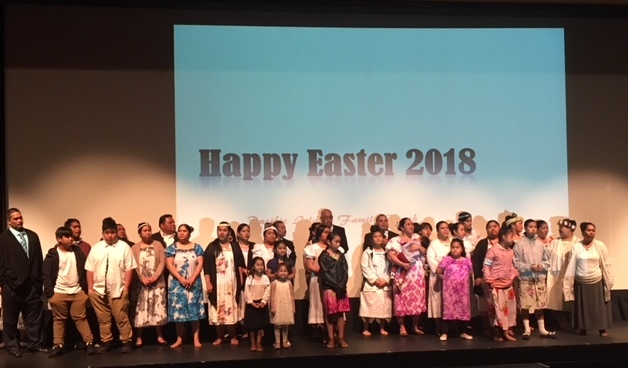 Hosted Chuukese Easter Rally to support               developing leadership
Update to our Future Story
Today we Highlight 3 parts of this future story
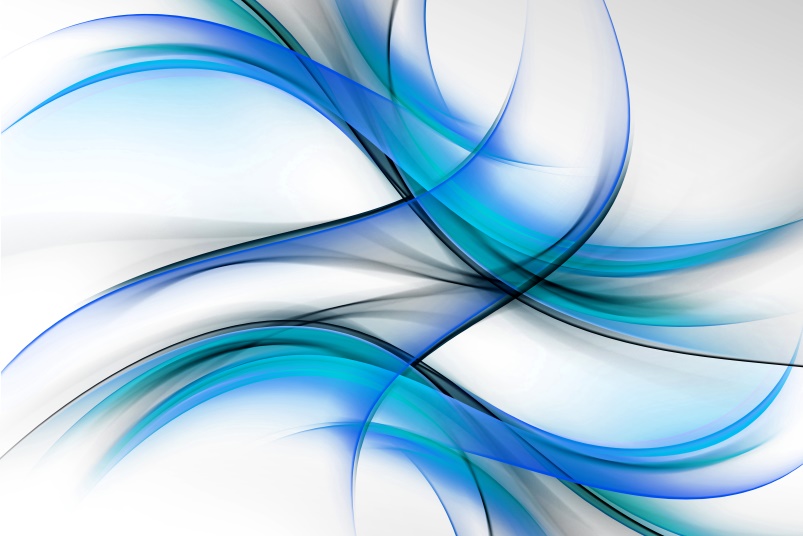 New Staff join the team
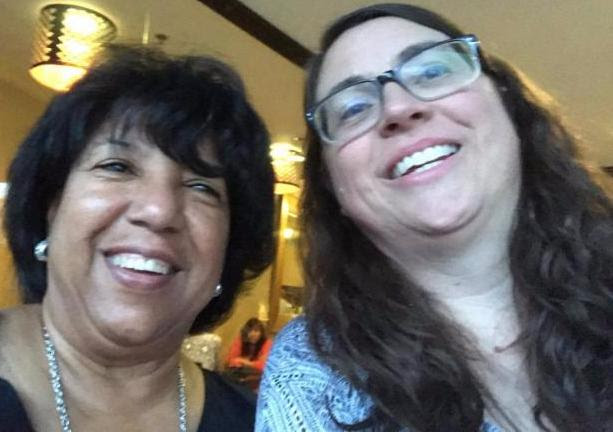 Bernice Rivera
New Church Associate

Stacy Shelton
Communications Associate
Anti Racism Work moves forward
Anti Racism Trainers
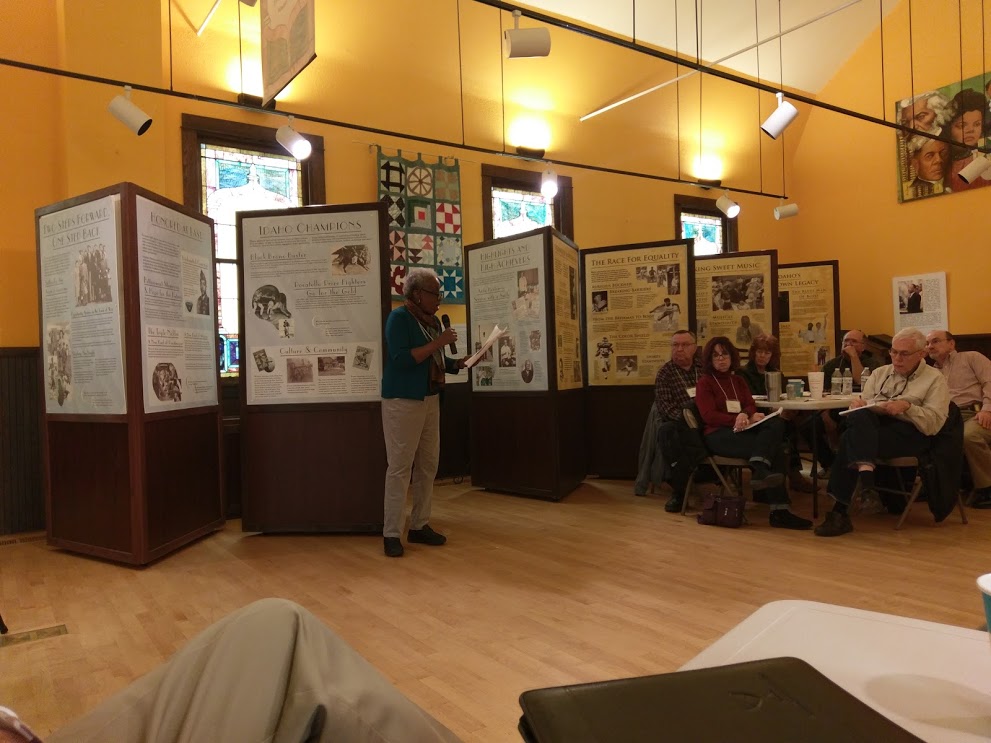 Update to our Future Story
What comes Next?
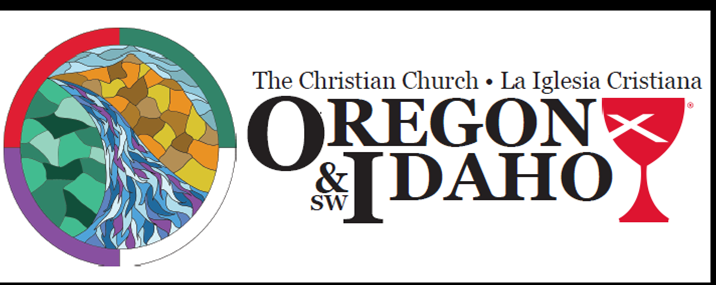 Unite      Support      Equip
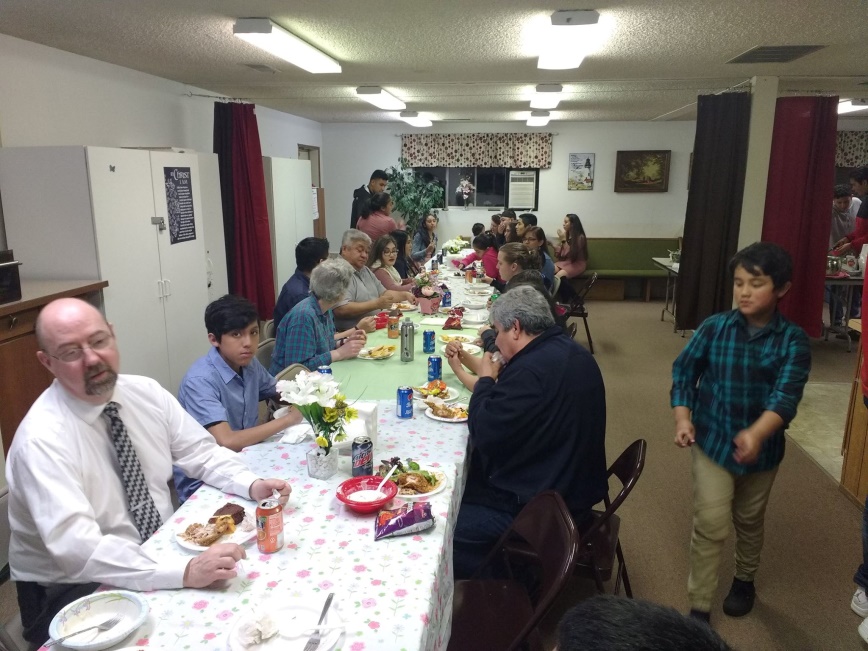 Developing deeper relationships between historic congregations and new congregations

Deepen relationship in districts between congregations

Further utilize technology to share resources/community/support
Unite      Support      Equip
Plan a trip to Ecuador & launch a new Micro-loan project in      Maca Atápulo

Add to the number of Global Mission Congregations and network them within our region

Begin conversations for the      2020-2023 Future Story
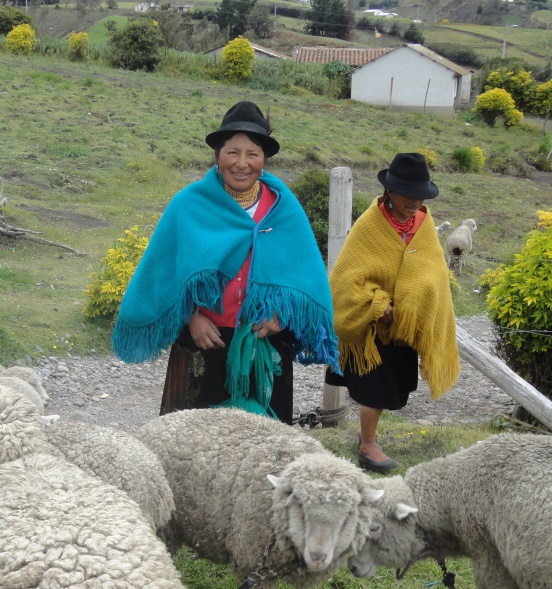 Unite      Support      Equip
Pilot Project for men’s ministry
 
Add staffing for women’s ministry

Increase the number of named funds supporting ministry through endowment
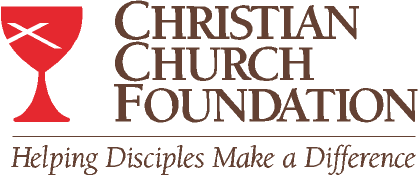 Unite      Support      Equip
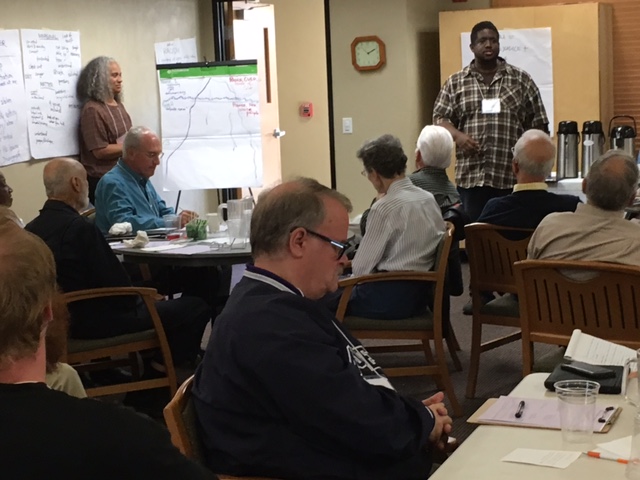 Offer support for technology training for congregations

Provide Anti-Racism training to congregational leadership
Unite      Support      Equip
Host North American/Pacific Asian Disciples Convocation in August 2018

Create Clergy Care networks/support system
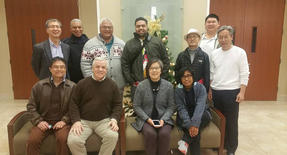 Unite      Support      Equip
Launch Certificate of Ministry Program in Spanish in partnership   with Disciples Seminary Foundation Fall 2018
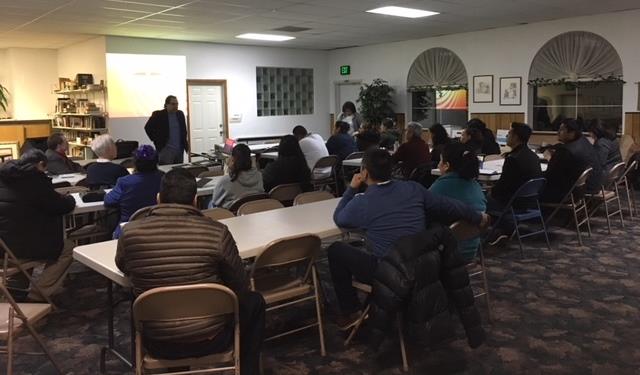 What comes next!
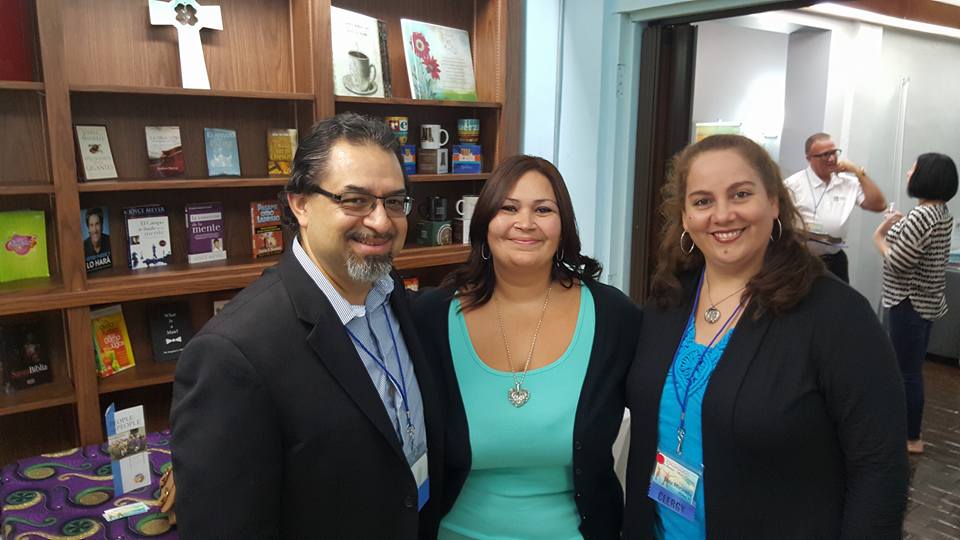 Xose Escamilla
    Disciples Seminary
        Foundation
Certificate of Ministry
OFFERING FOR Maca Atápulo
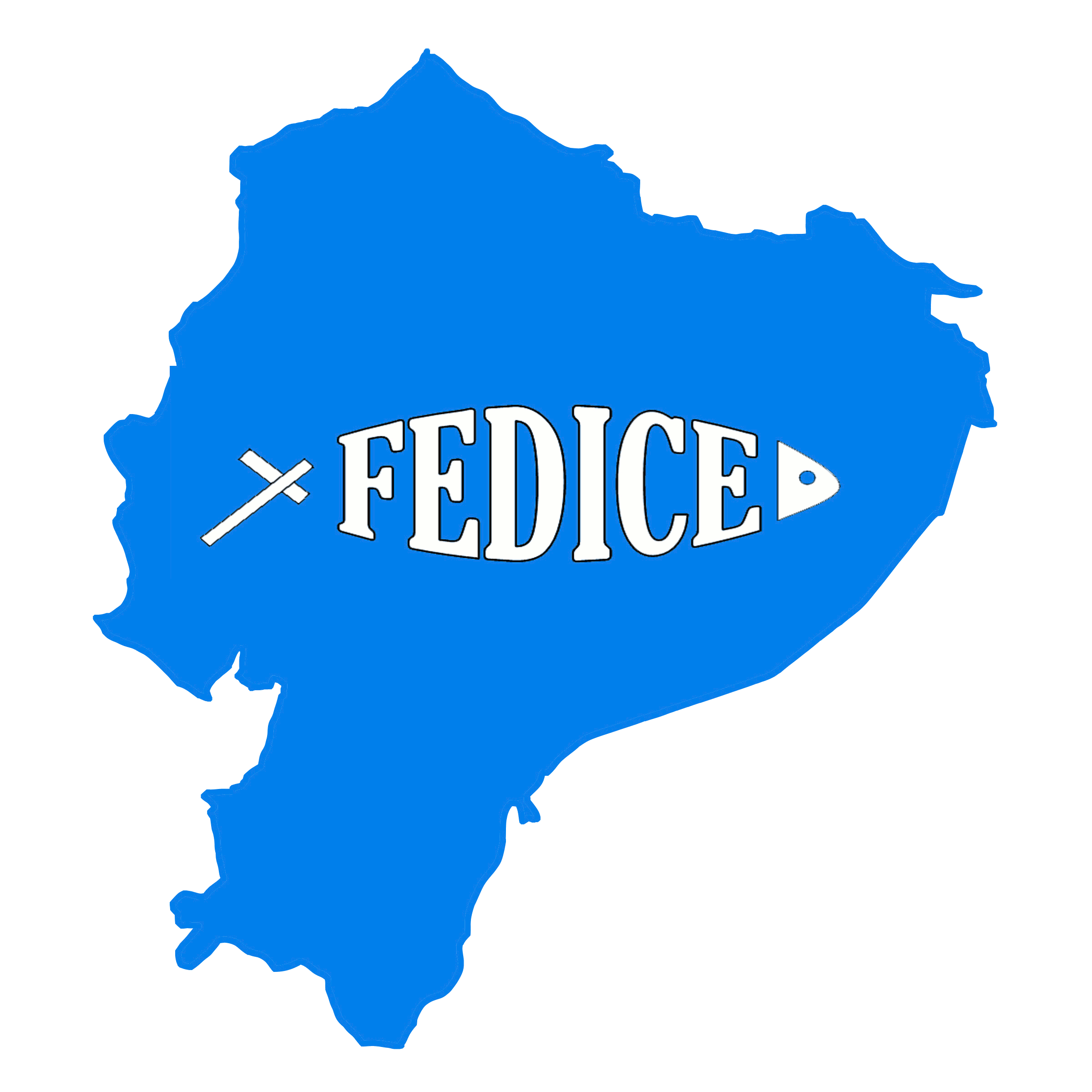 Make Check to Christian Church in OR & SW ID
Write FEDICE in the memo section

Give on line by going to our website:
www.oidisciples.org
Bottom of the home page, there is a link labeled
“Give to Maca Atápulo”
Click this link and follow the directions

THANK YOU